TMR sensors and their applications
XtremeSense TMR Technology
April 2024
TMR technology provides the highest accuracy, highest speed Magnetic Sensor ICs available in the market today
TMR technology to lead the high-performance Magnetic Sensing market of the future
Hall Effect and TMR bring value to market
Hall Effect Sensor
Leading sensing technology with majority of market through 2030
Most proven reliability over wide temperature ranges
Hall Effect
AMR
GMR
TMR
Tunneling Magneto-Resistive (TMR) Sensor
TMR technology adoption significantly accelerating over 10-year horizon
TMR technology results in 100 to 1000x larger signal than Hall, delivering greater accuracy and speed with lower power consumption
Accuracy
20x Higher Resolution at 5 MHz: TMR Current Sensors facilitate the GaN/SiC transition and make xEV/EVCI power electronics more efficient, with increased reliability
Speed 
(GaN + SiC)
8x Higher Resolution at 40K RPM: TMR Angle Sensors provide extreme precision and heterogeneous redundancy in a small form factor for safety critical motor control systems (ADAS)
<1 uW power consumption: TMR Sensors enable ultra-low power for battery powered applications
Low Power
The Future of Sensing: XtremeSense TMR Technology
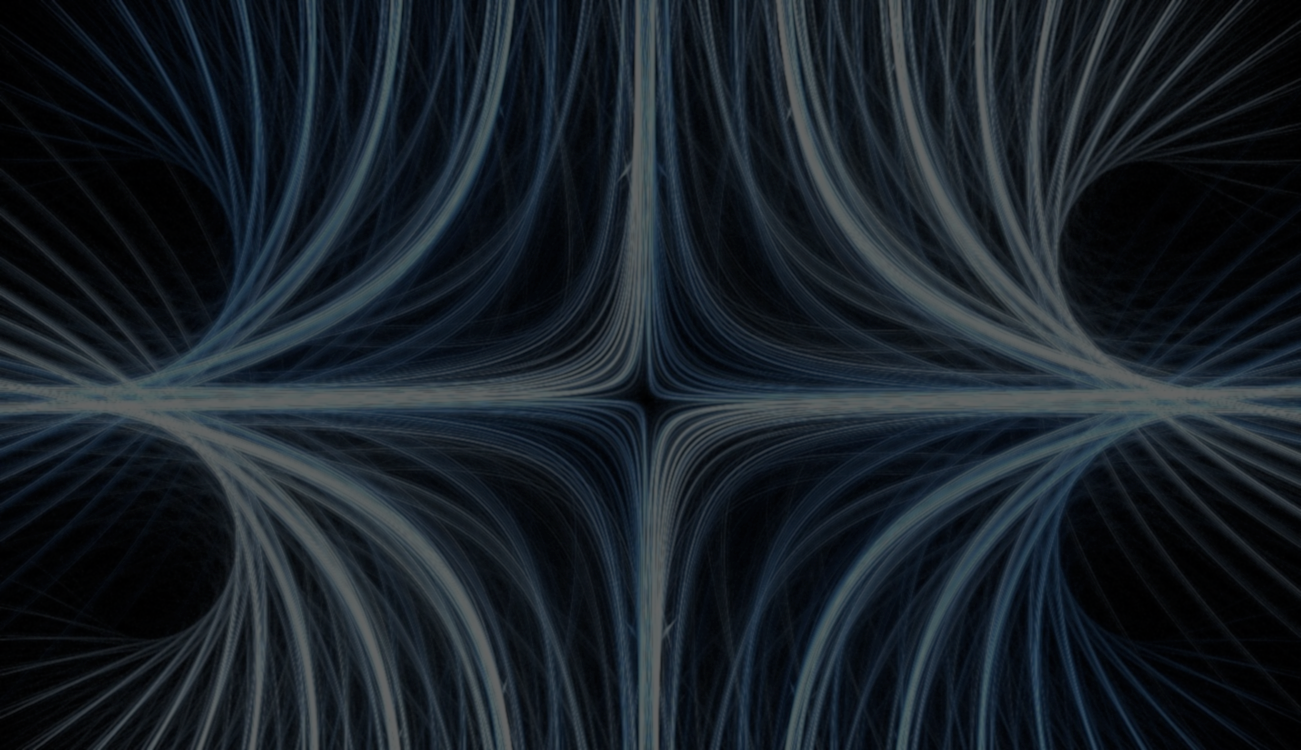 XtremeSense TMR technology delivers unprecedented performance breakthroughs in magnetic sensing
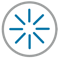 Highest sensitivity
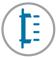 Better SNR
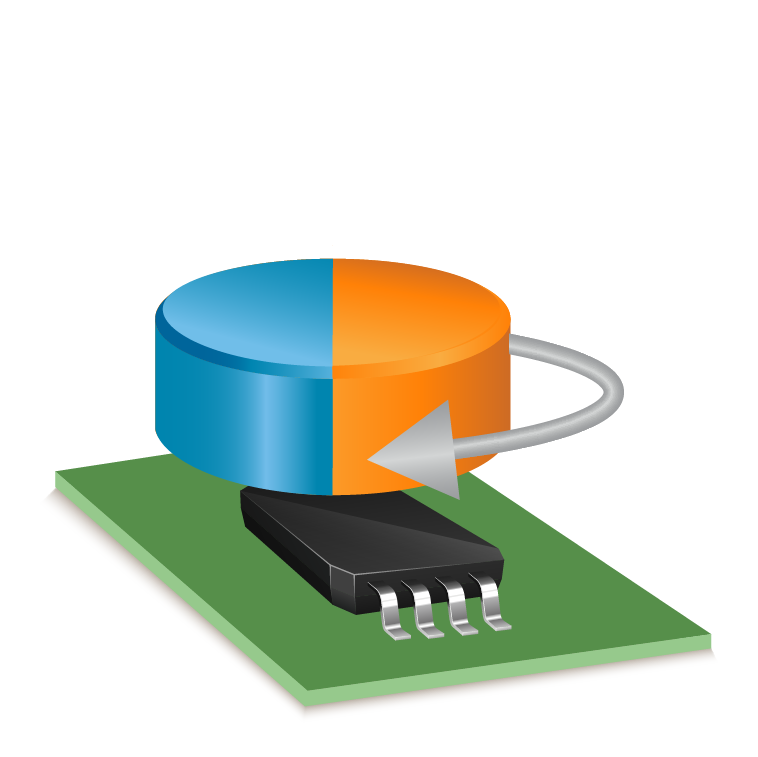 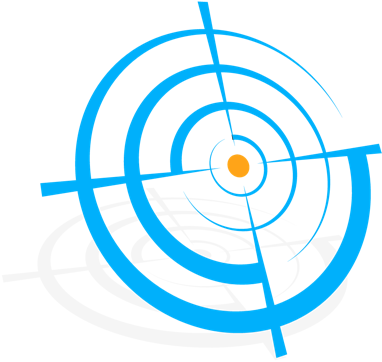 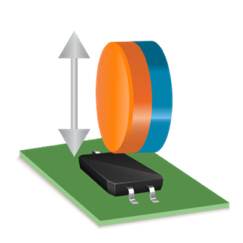 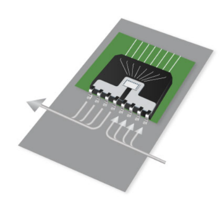 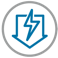 Lowest power
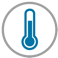 Stable performance over temperature variations
XtremeSense Angle Sensors
XtremeSense Current Sensor
XtremeSense Switches/Latches
TMR preferred for Current Sensing in GaN and SiC Power Systems
Emerging preference for TMR Sensors in Coreless inverter applications as well
Better (20x) signal to noise ratio at high speed (5 MHz) vs. Hall → more precise and efficient power control
High speed Sensor ICs facilitate fast switching for protection of GaN and SiC → enhanced efficiency and reliability
Results in smaller, lighter and higher efficiency power electronics systems
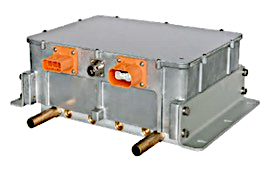 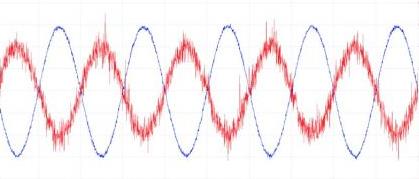 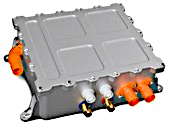 TMR ICs facilitate higher efficiency and smaller automotive on-board chargers and clean energy power systems
TMR Current Sensor
Hall Current Sensor
Waveform from https://www.embedded.com/tiny-sensors-benefit-current-sensing-applications/
TMR Angle Sensors preferred for BLDC motor position control
Better (8x) signal to noise ratio at high rotational speed (40K rpm) vs. Hall → more accurate and more efficient motor control
TMR technology adds value across Industrial (Automation) motor applications
Lower torque ripple / vibration, reduced audible noise, higher efficiency
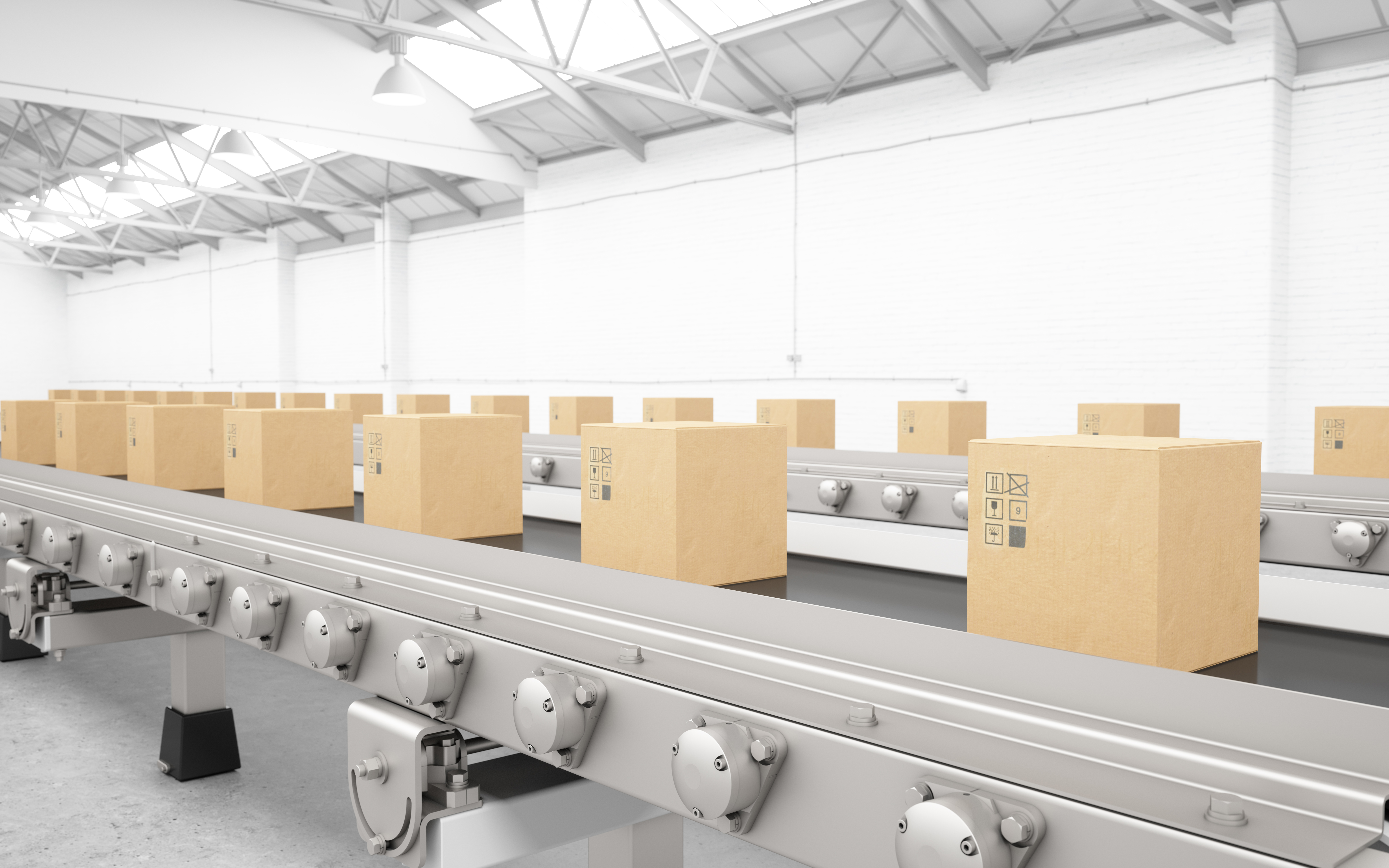 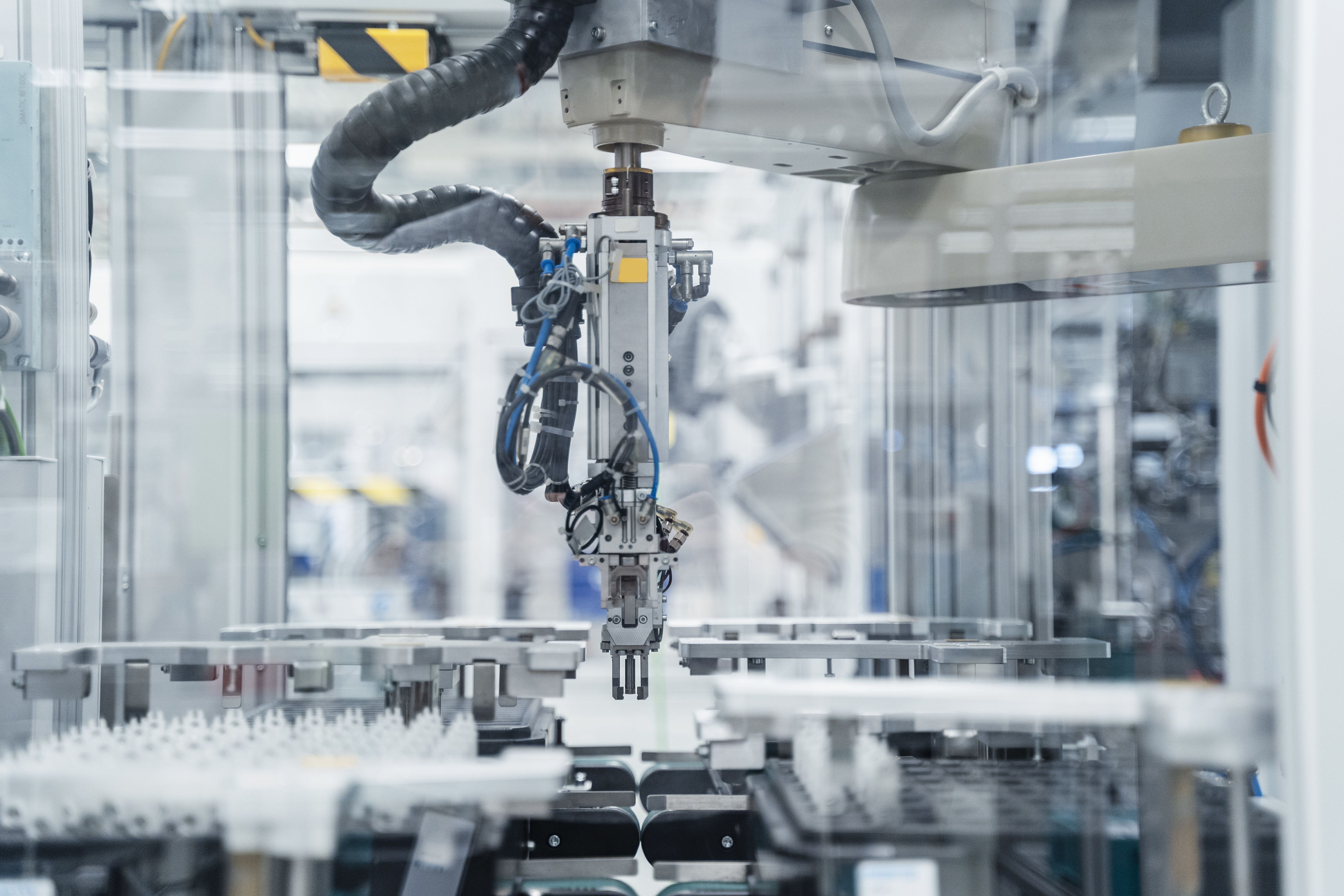 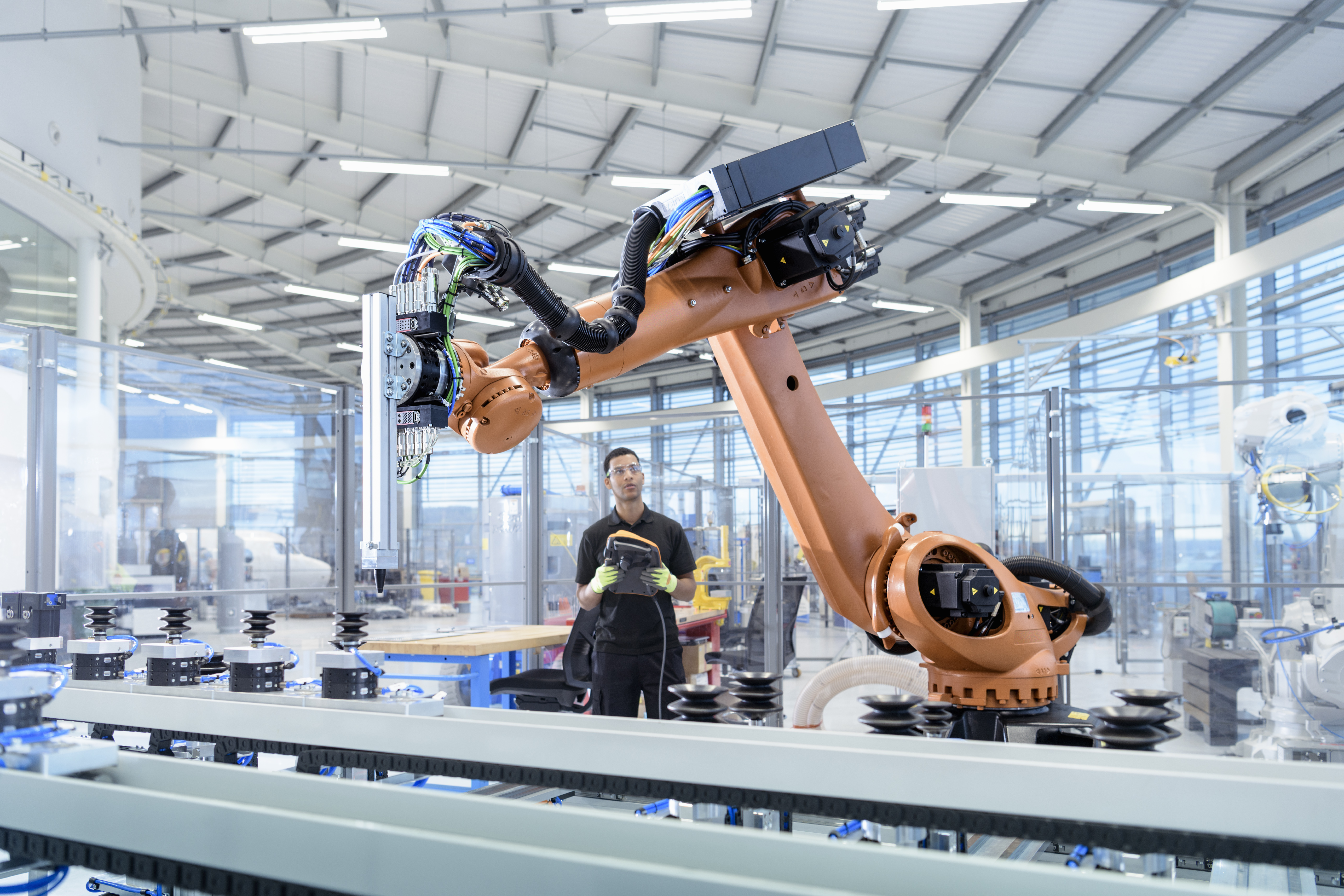 TMR Switches ideal for very low power applications
Ultra low active power consumption for switches and latches (< 1 uW) ideal for battery operated applications
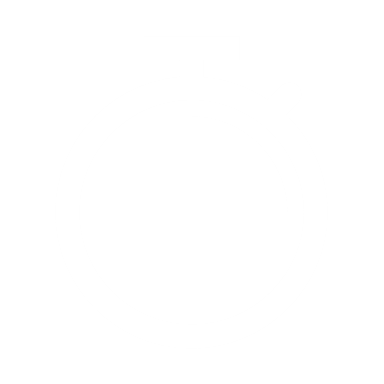 Unique Z-axis TMR as “drop-in replacement” across legacy hall sensor applications requiring very low active power
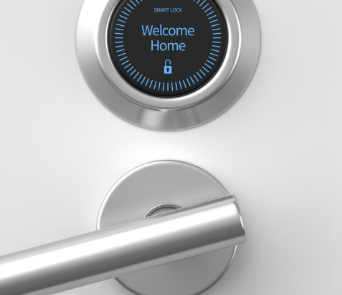 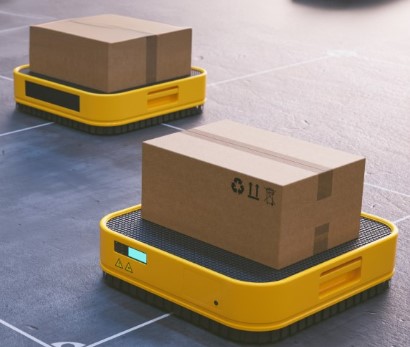 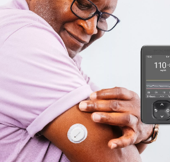 Axis of magnetic sensitivity
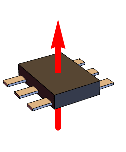 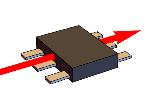 Traditional Hall 
and Z-Axis TMR
Typical TMR
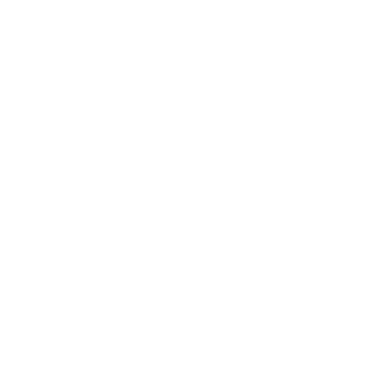 XtremeSense TMR is Less Sensitive to Stray Magnetic Fields
Robust Stray Field Immunity due to its axis of sensitivity.
10mm
10mm
At 10mm, XtremeSense TMR is only impacted by 2% of stray magnetic fields
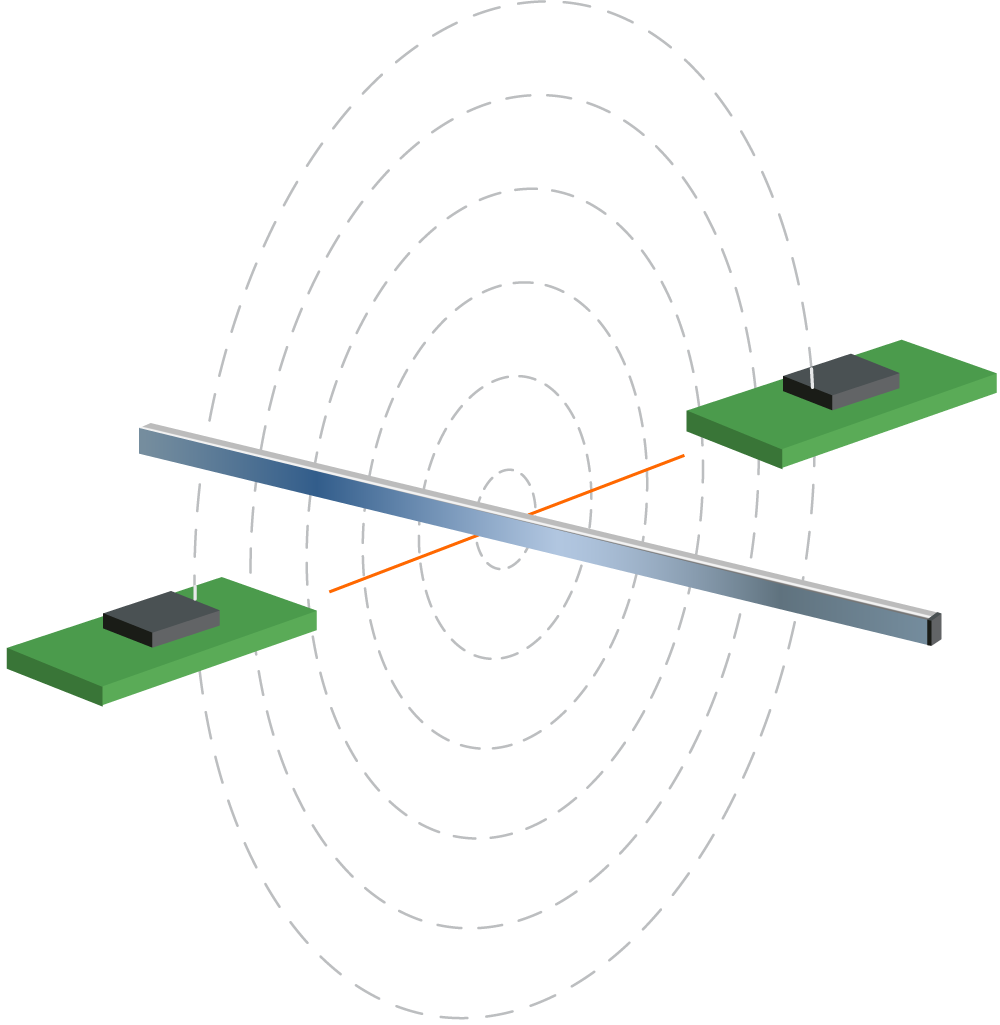 Current flow
TMR Current Sensors
XtremeSense Current Sensors
Integrated Conductor (Contact)
Field Sensors (Contactless)
CT110
CT41x
CT42x
CT43x
CT100
CT220
CT45x
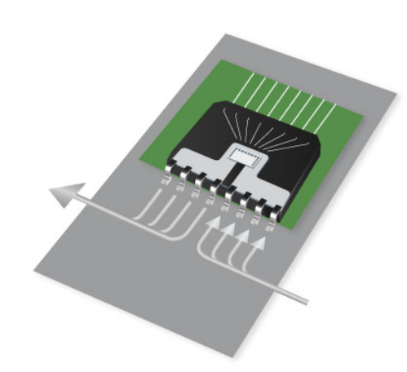 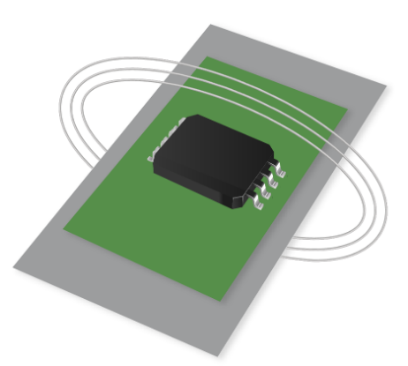 TMR Current Sensor Product Selection
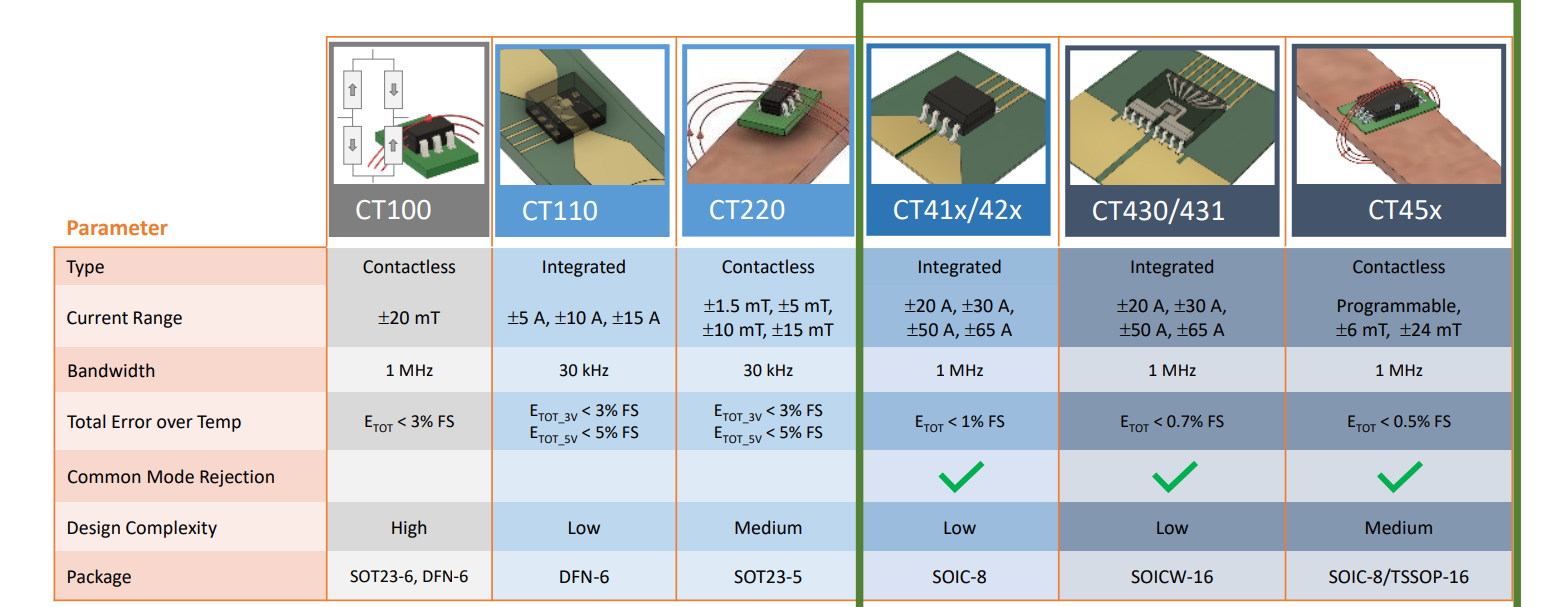 TMR Current Sensors – CT430 has super-hero performance
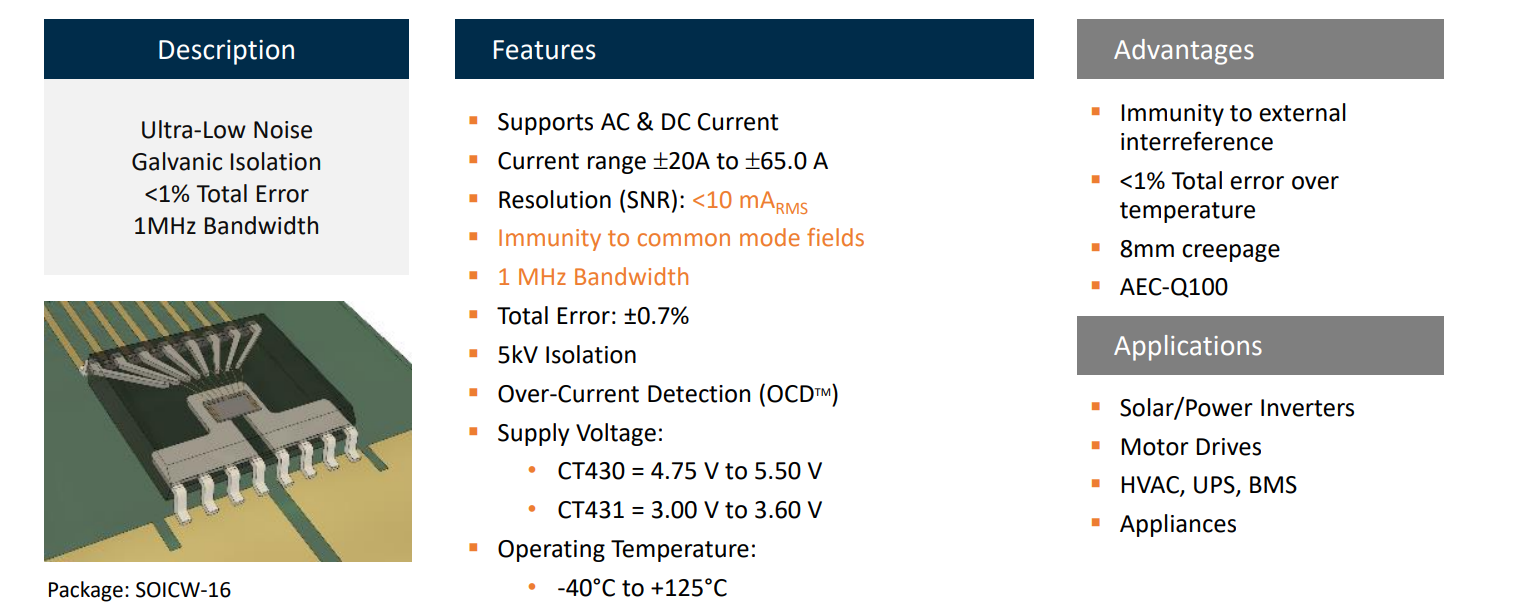 TMR Contactless Current Sensors – CT45x
Differential Common Mode Field Rejection
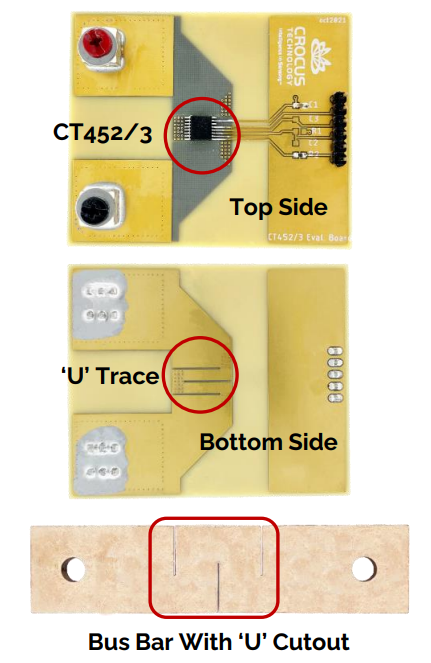 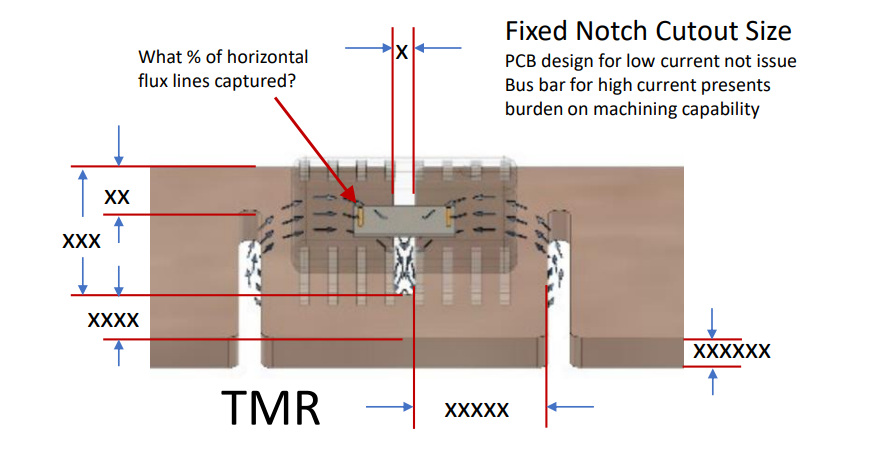 TMR Position Sensors
TMR Switches
Features
Switch
Low Power consumption 100nA 
High Sensitivity and resolution
Small LGA package 1.5mm2
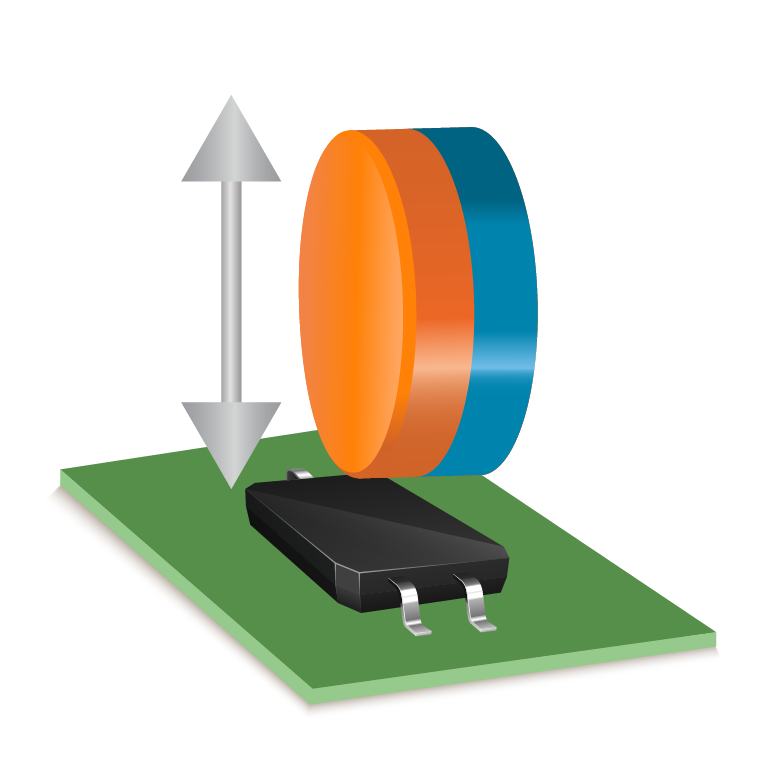 Product Selection Guide
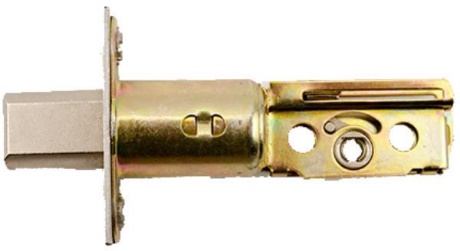 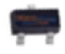 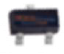 N
 
S
 
Magnet
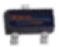 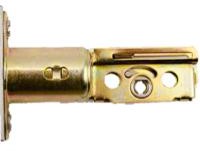 Sensor
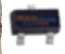 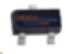 TMR SWITCH Sensors
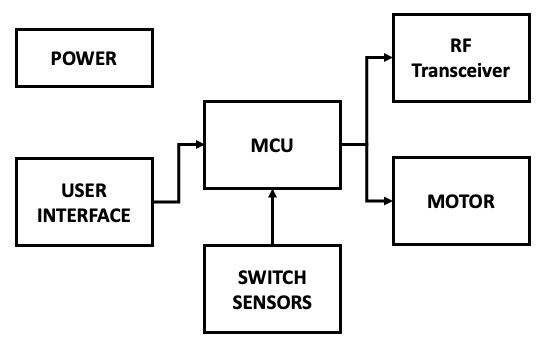 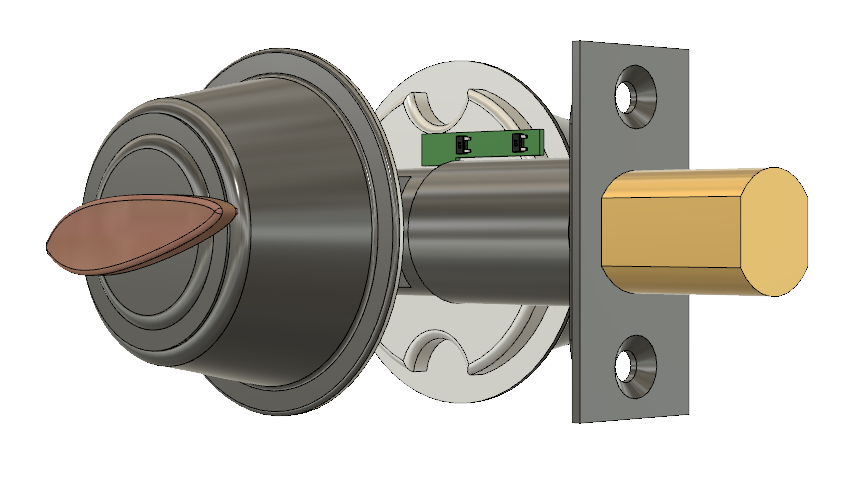 Smart Door Lock
Benefits of Allegro XtremeSense TMR:
High Sensitivity for accurate dead bolt position detection
Long battery life with < 110 nA active current consumption
Digital output for easy interface
Cylinder knob implementation
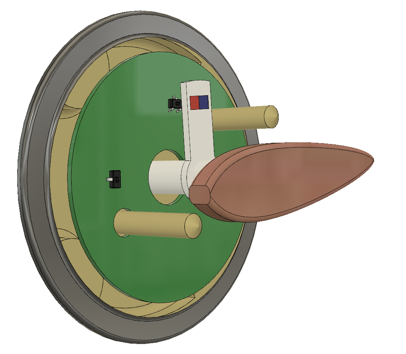 Dead bolt implementation
Omni-polar switch CT8132
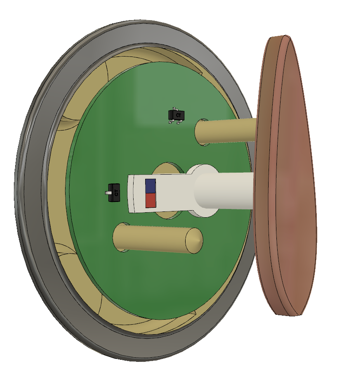 Magnet
CONFIDENTIAL INFORMATION
TMR SWITCH Sensors
Medical Devices
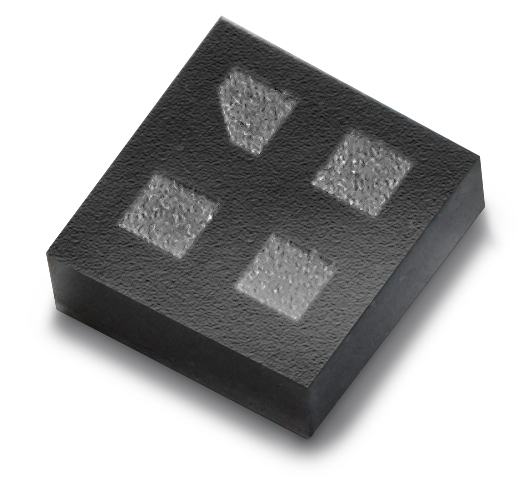 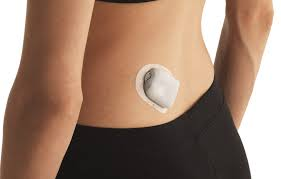 Benefits of Allegro XtremeSense TMR:
Small package size (LGA) for integration in disposables
Long battery life with < 110 nA active current consumption
TMR sensor can be used as wake-up device for other electronics (low active current)
Very high sensitivity allows for lower cost smaller magnets
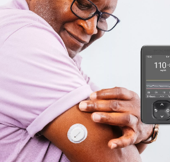 CONFIDENTIAL INFORMATION
TMR SWITCH Sensors
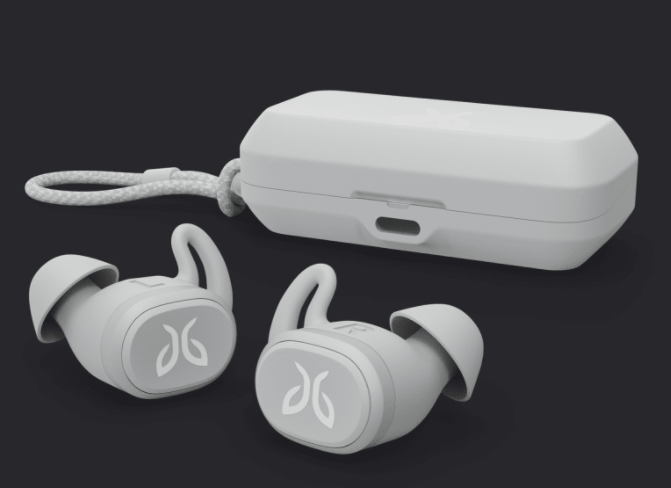 Wireless Ear buds
Benefits of Allegro XtremeSense TMR:
Small package size (LGA) for integration in small personal electronics
Long battery life with < 110 nA active current consumption
TMR sensor used as open/close detect for charging
Very high sensitivity allows for lower cost smaller magnets
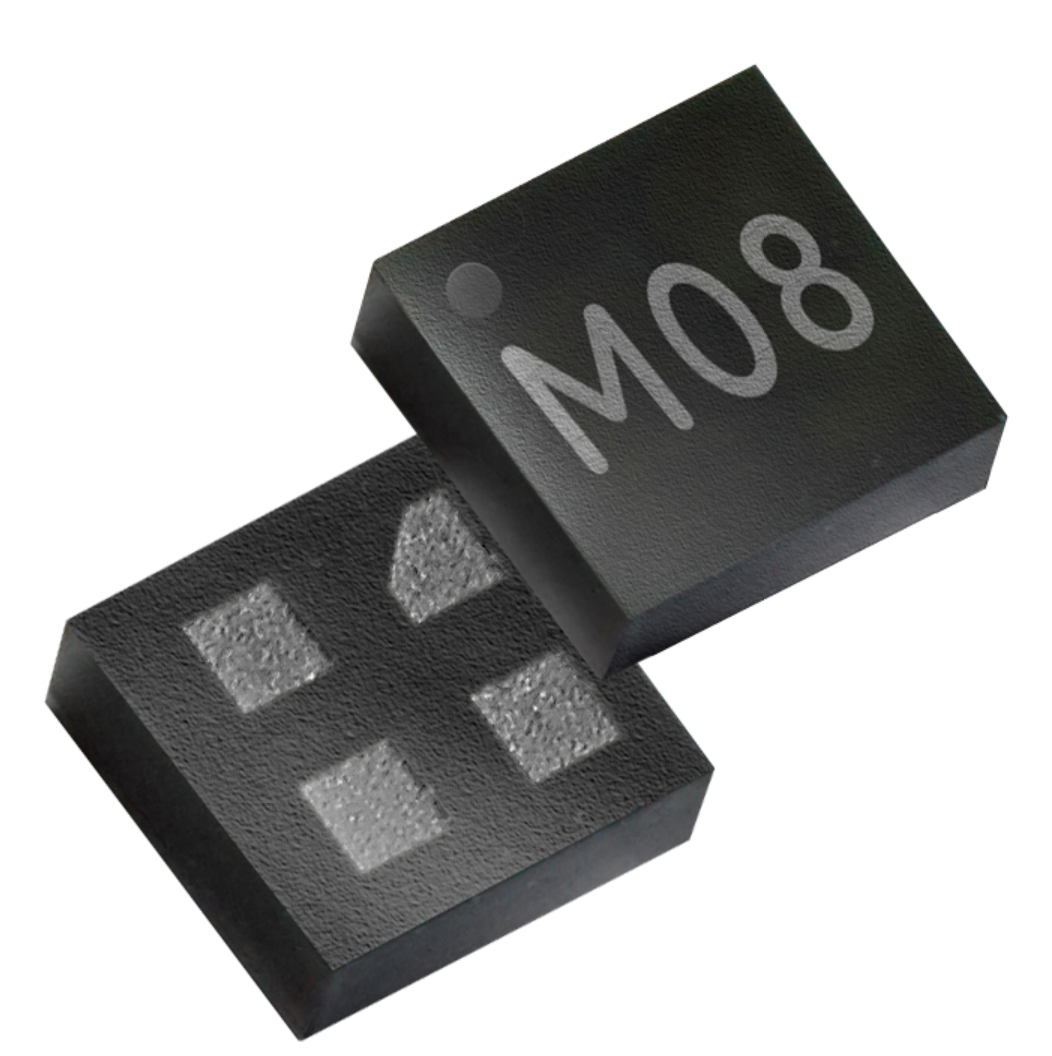 CONFIDENTIAL INFORMATION
TMR Linear Sensors
Features
Low Power consumption < 1µA
High Sensitivity and resolution
Both planar and out-of-plane sensitivity axis
Linear
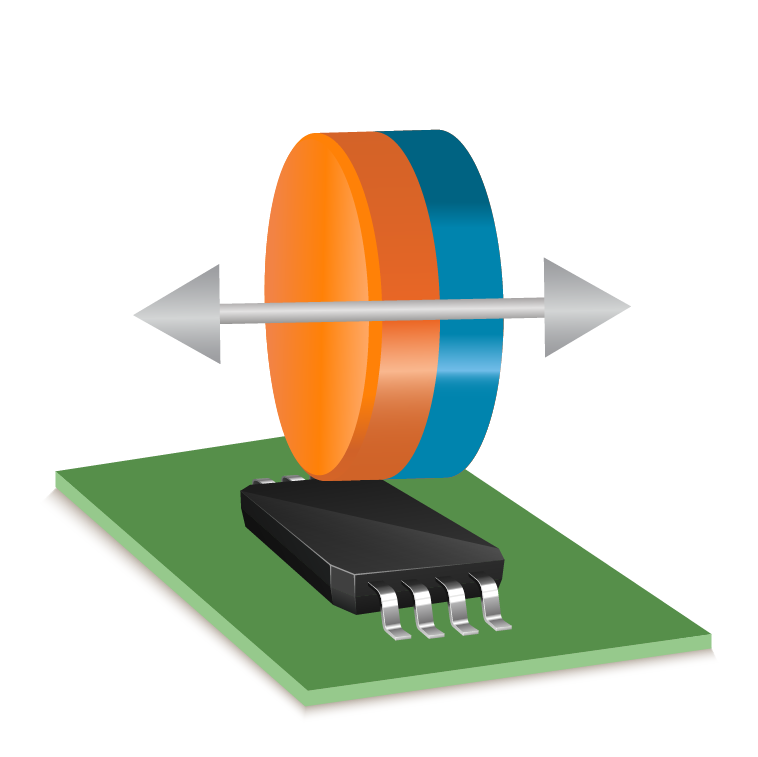 Product Selection Guide
Linear Applications – Axis of sensitivity
Human Interface
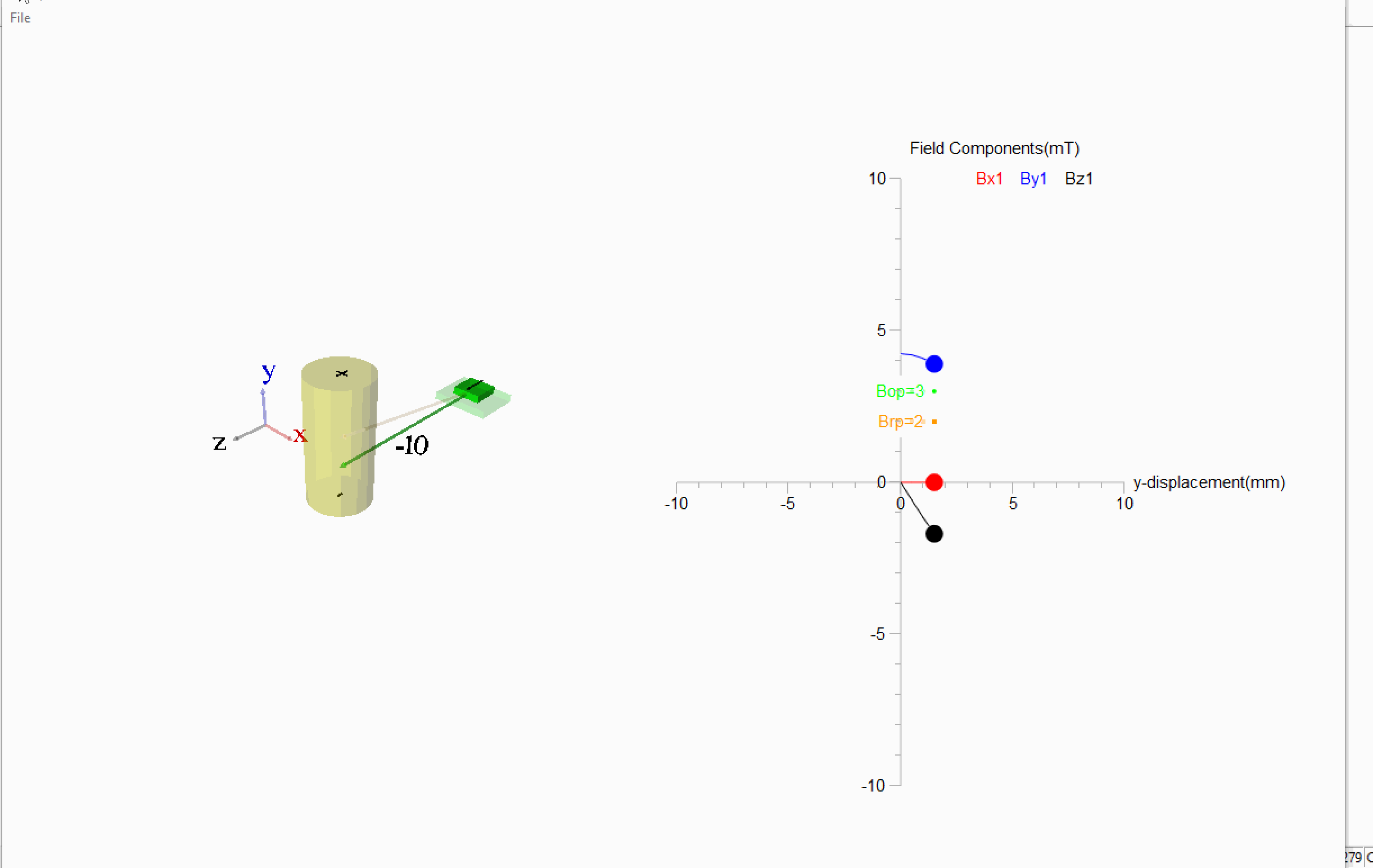 - Game controller, triggers, sliders , joysticks 
- Power Tools , triggers, dials, throttle
- Medical, pipettes, syringe, surgical instruments, catheters
- Audio, analog vibration sensing
- Video and Camera, image stabilization
- Wearables, shoe compression, gesture ID
TMR Sensor – parallel to PCB
Hall Sensor – normal to PCB
Machine Interface
- Magnetic Ruler, absolute position encoder
- DC motor, 3-phase position feedback 	
- Dynamic motion analysis, shock absorbers, table balance
TMR Linear Sensors
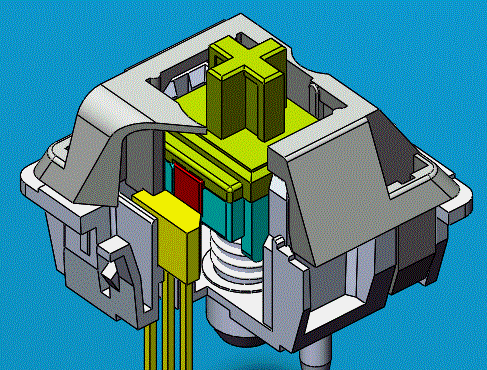 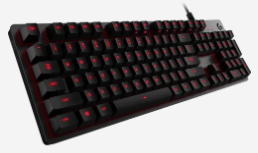 Magnetic Keyboard
Benefits of Allegro XtremeSense TMR:
Faster Actuation
Adjustable Actuation point 
linear output
Faster Response time
More durability over mechanical or optical
Lower Power consumption compared to Capacitive or Hall Effect
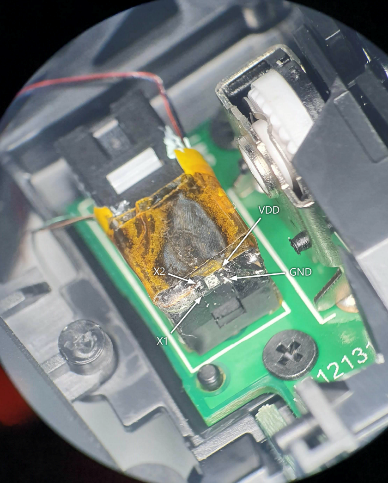 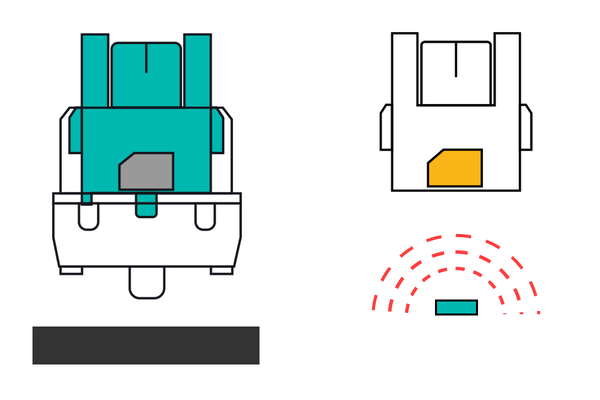 CONFIDENTIAL INFORMATION
TMR Angle Sensors
Features
Angle
Absolute Angular Error < 0.25°
Insensitive to airgap variation
Differential Analog outputs
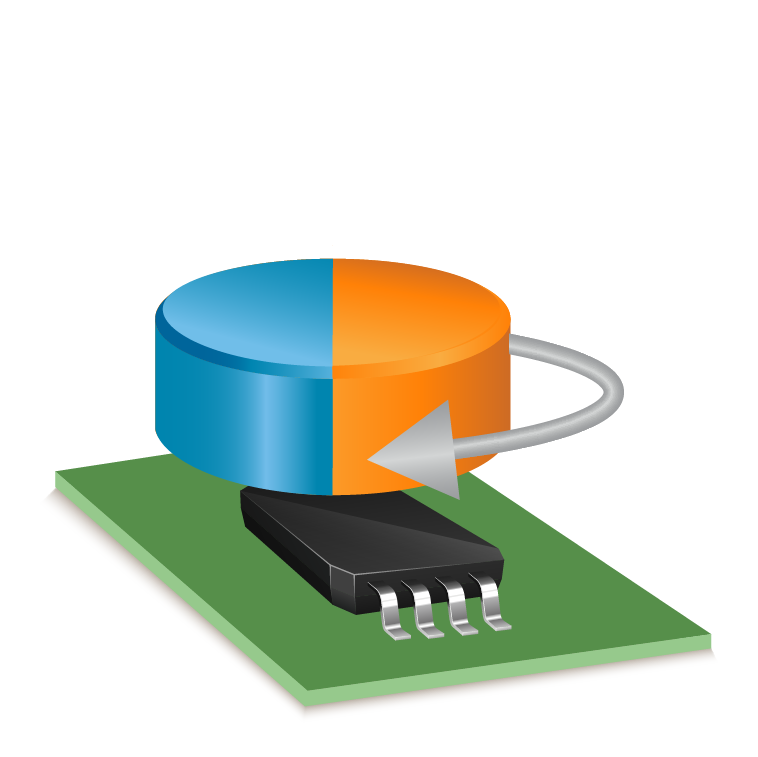 Product Selection Guide
TMR ANGLE Sensors
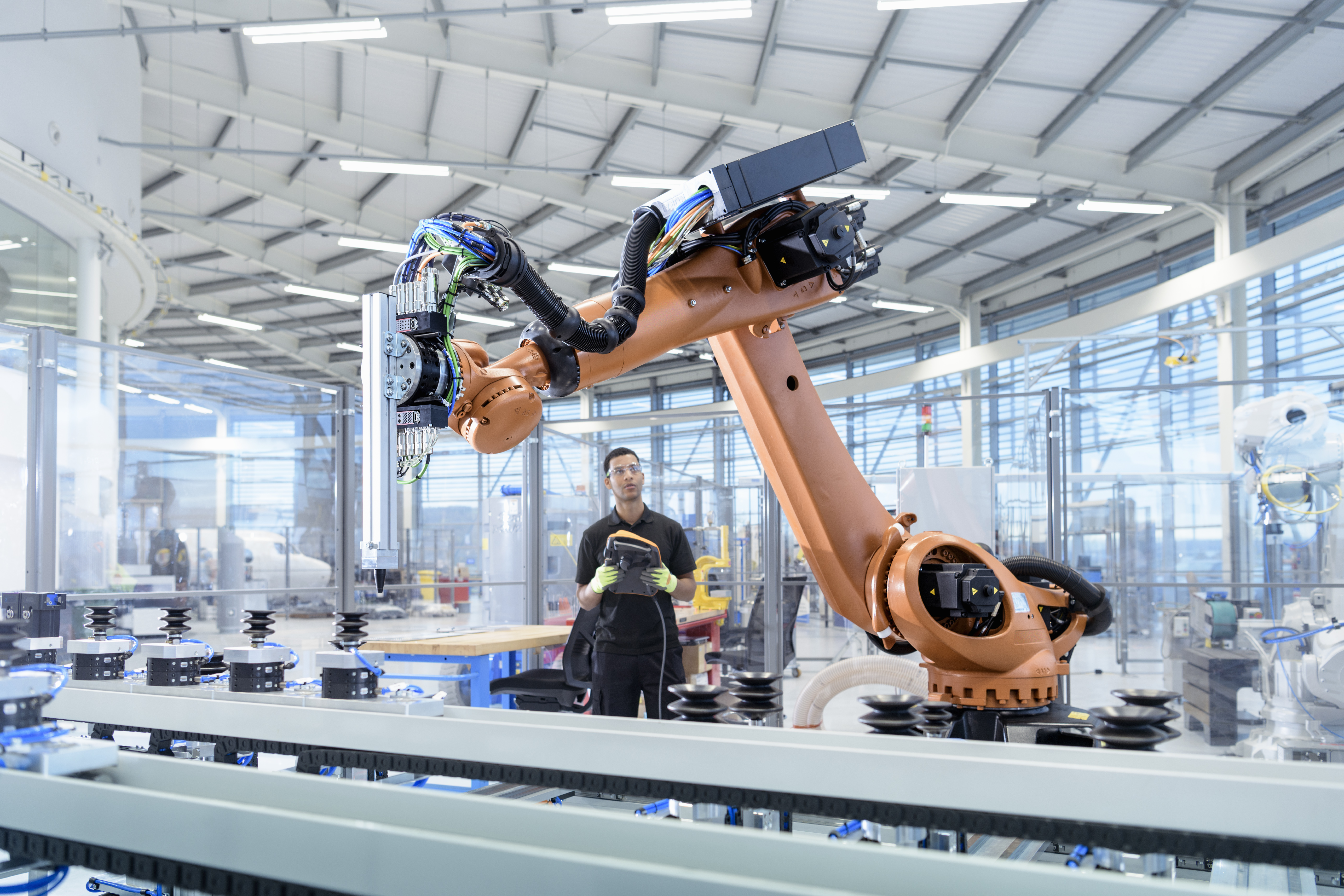 Industrial Motors
Benefits of Allegro XtremeSense TMR:
Angular error < 0.25 is ideal for precision motor position
Incremental plus absolute position
Insensitive to airgap variations
Differential Analog outputs
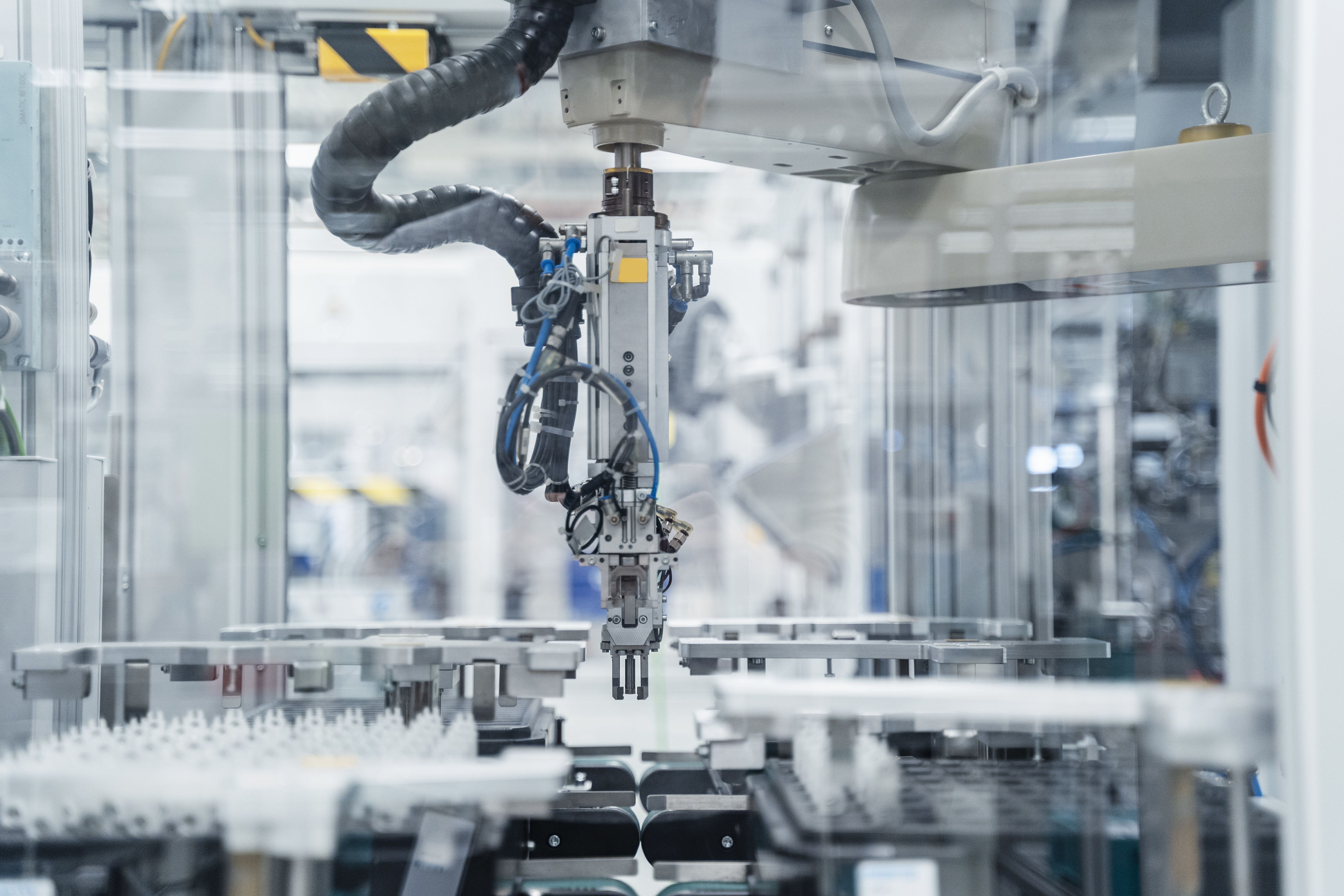 CONFIDENTIAL INFORMATION
Additional Information
XtremeSense TMR: Product List
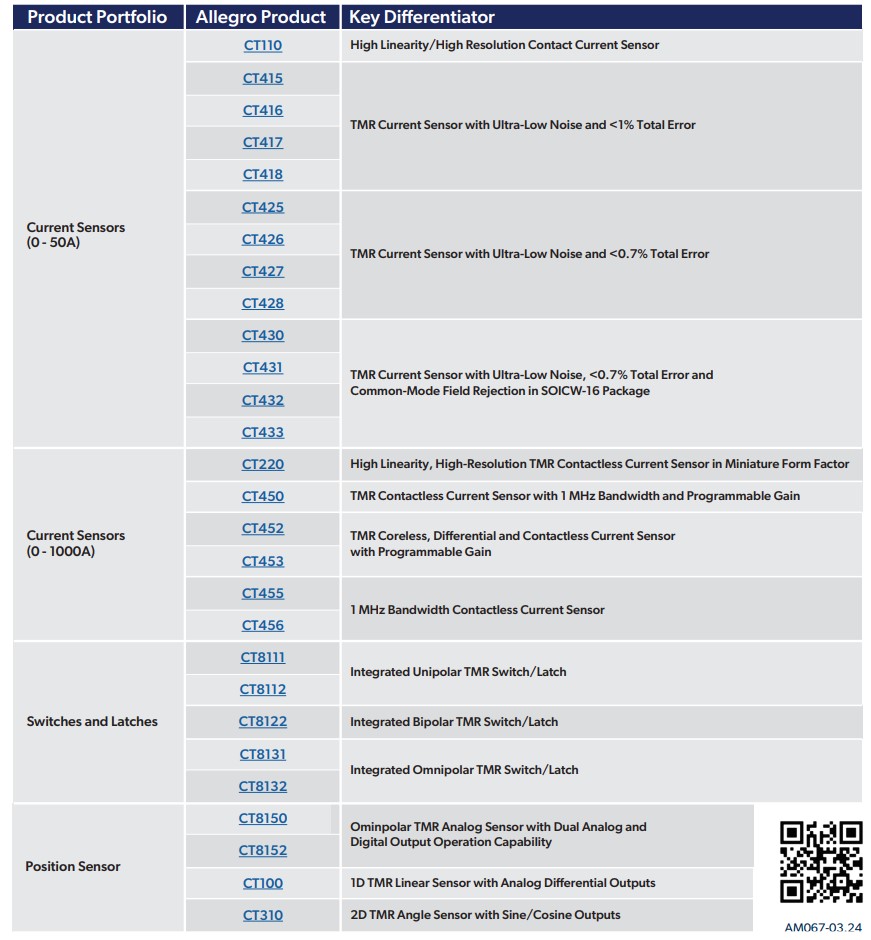 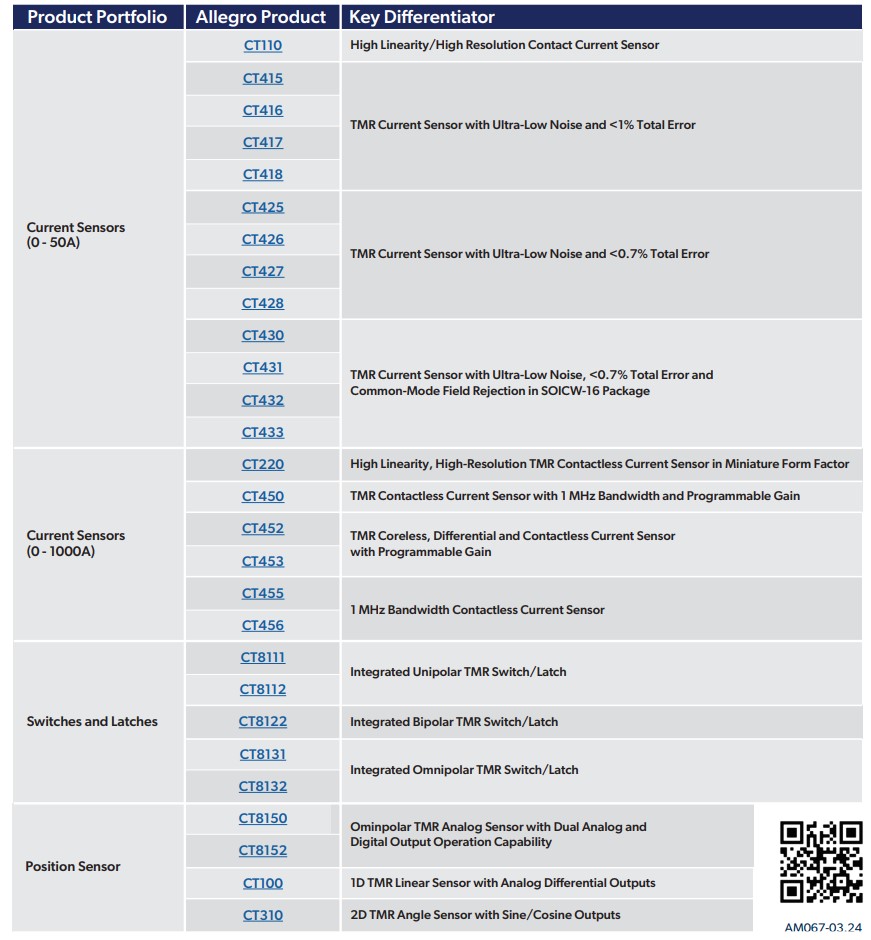 XtremeSense® TMR Sensors: Automotive Grade-1 Qualified
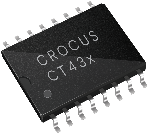 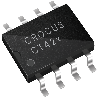 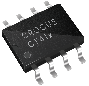 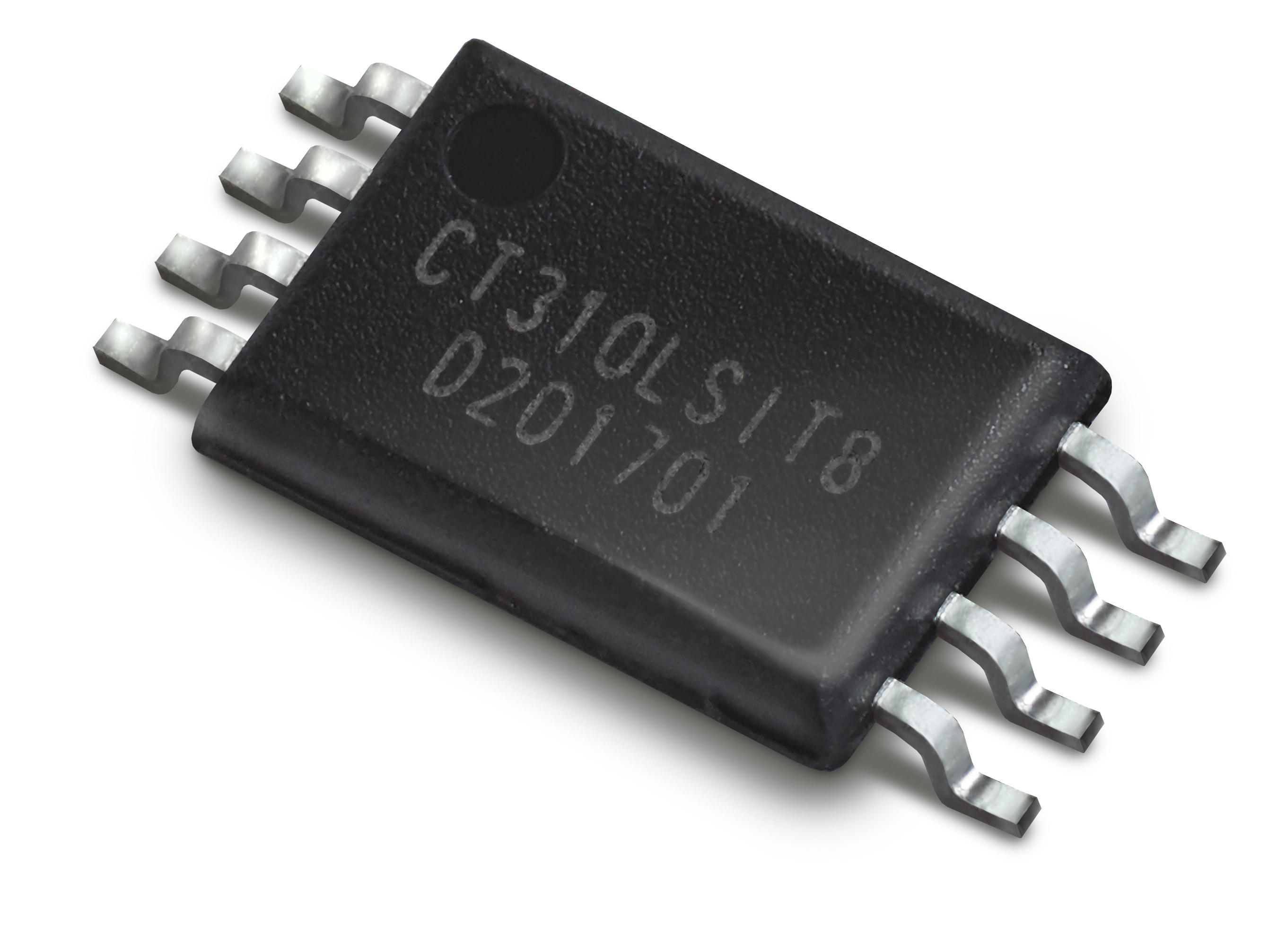 XtemeSense TMR Sensors and Target Applications
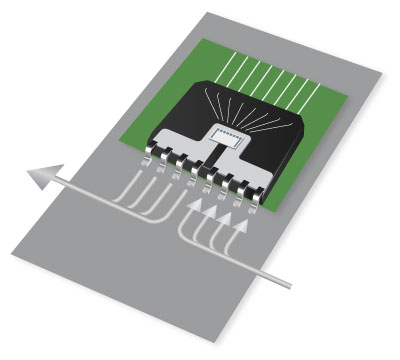 Current Sensors
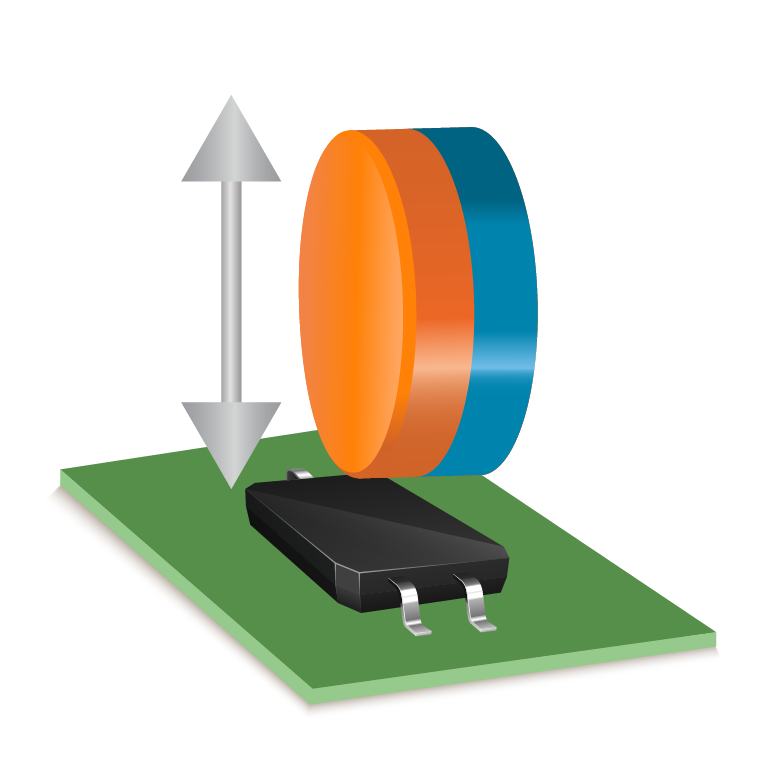 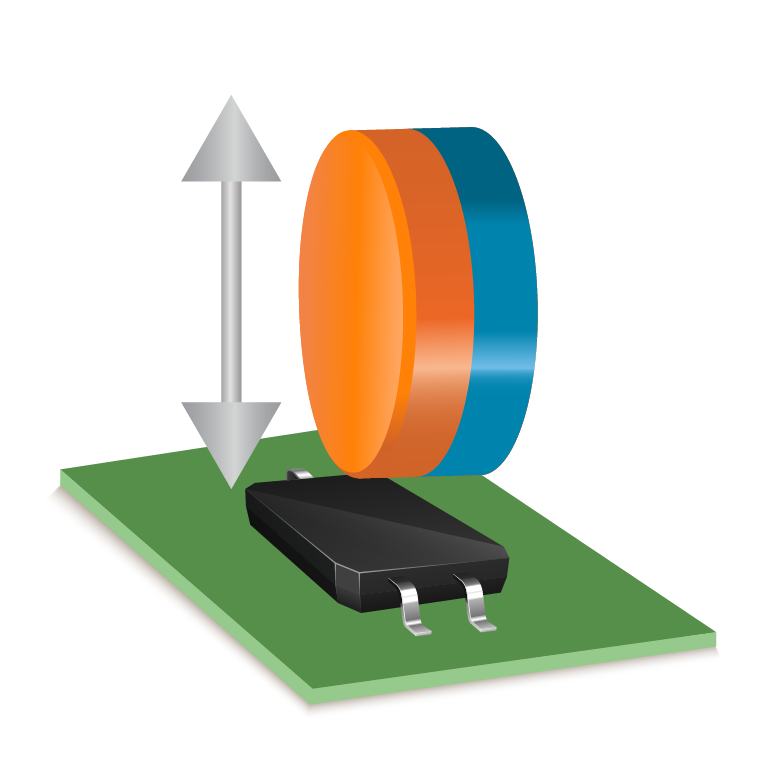 Switch Latch
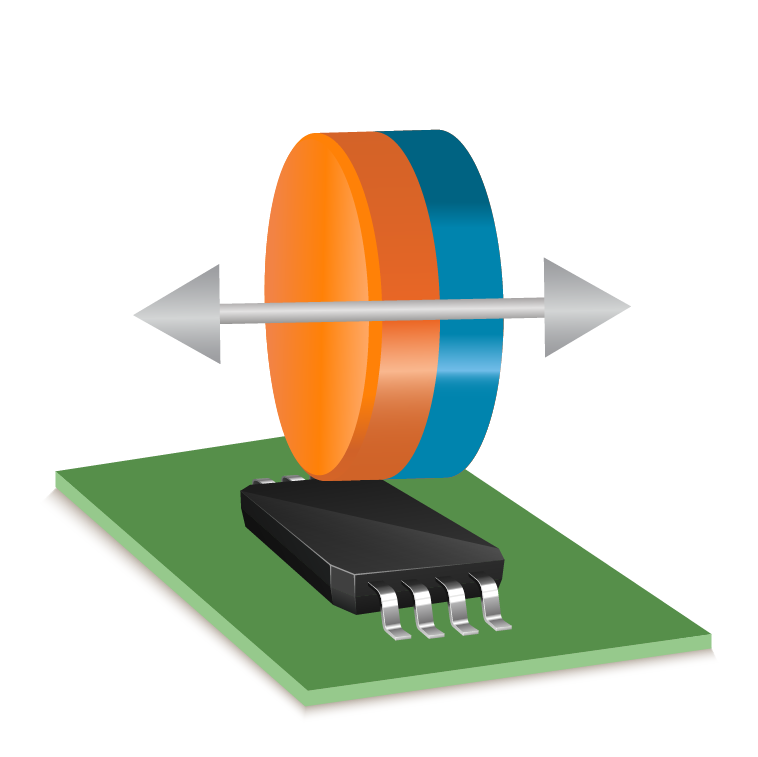 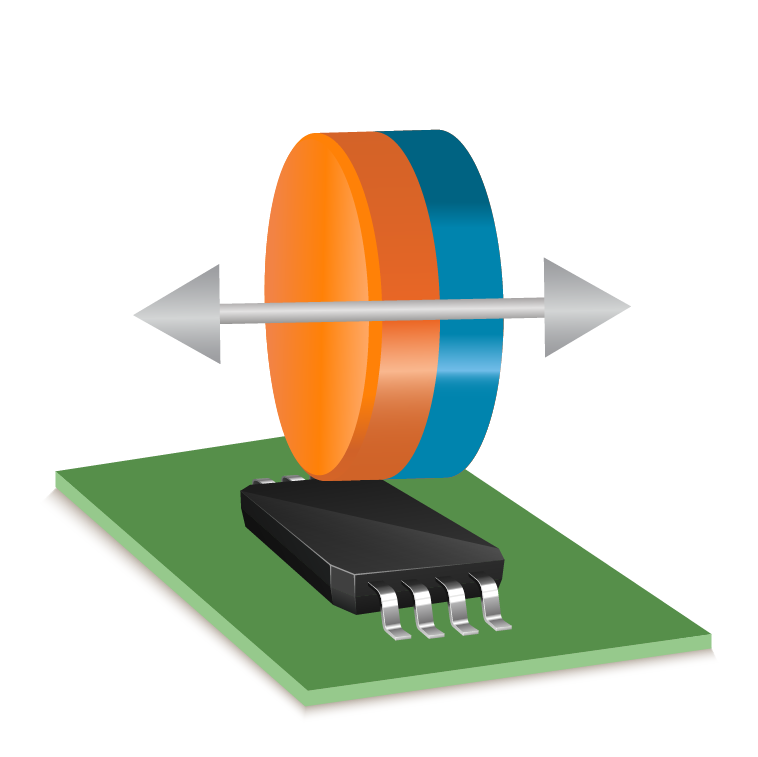 Linear Sensors
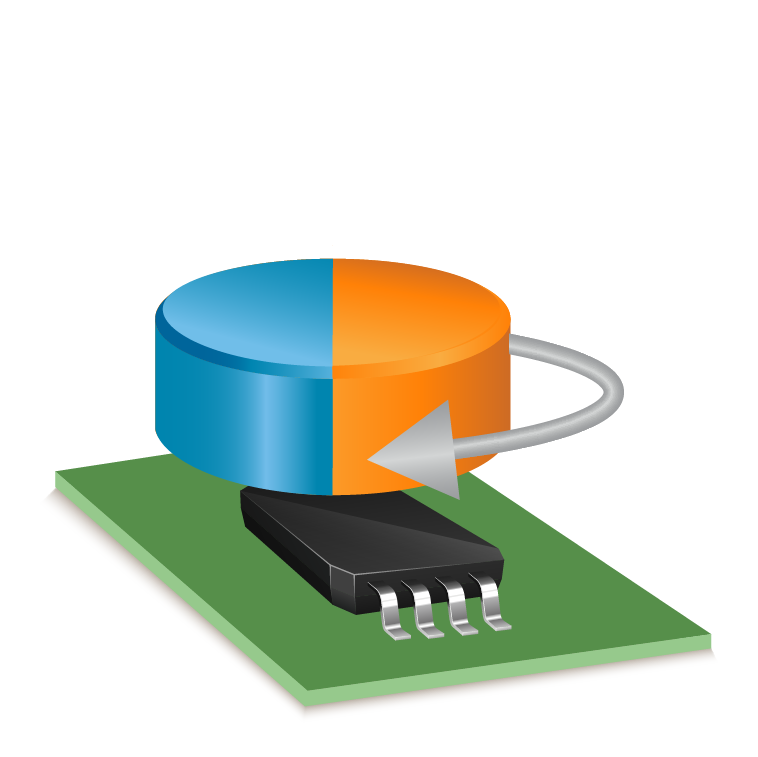 Angle Sensors
Thank You
Please visit allegromicro.com for more information